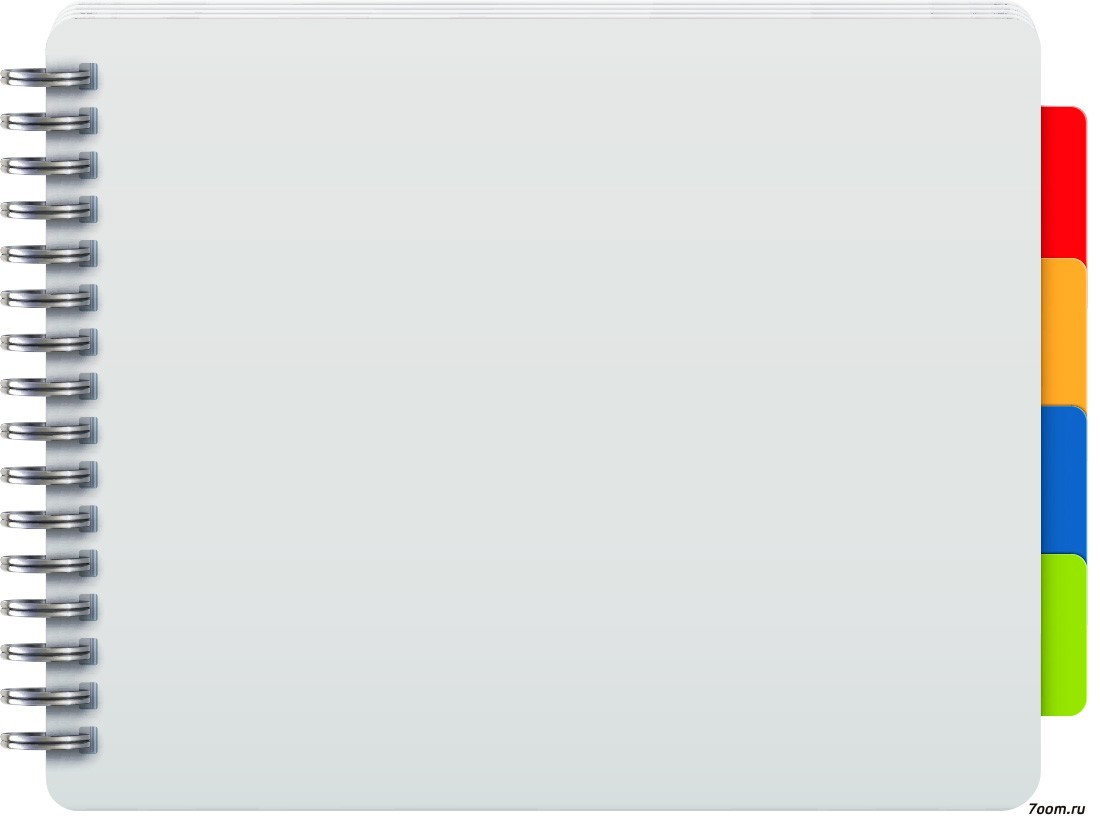 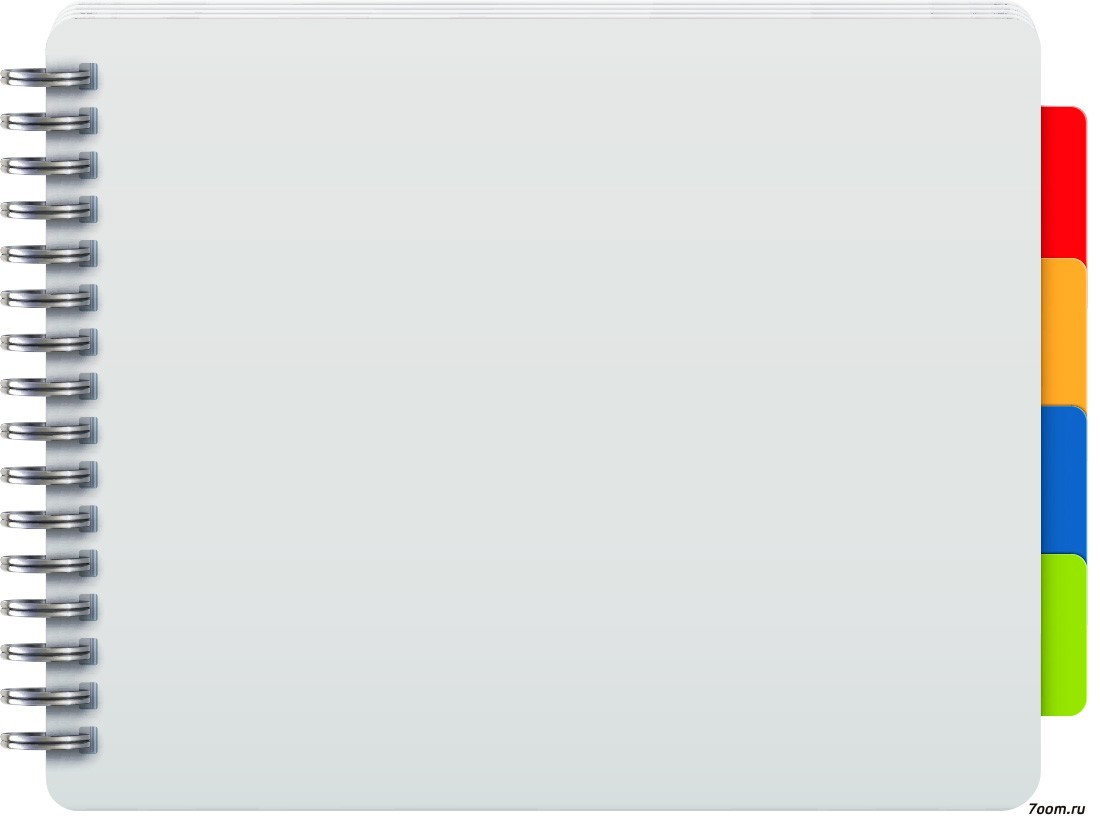 Цель:
Рассмотреть актуальные направления деятельности МОУ Дубковской СШ ЯМР в условиях перехода на обновлённый ФГОС
«Вектор образования:
 вызовы, тренды, перспективы»
Работа в режиме высокой неопределённости
 и быстрой смены условий задач
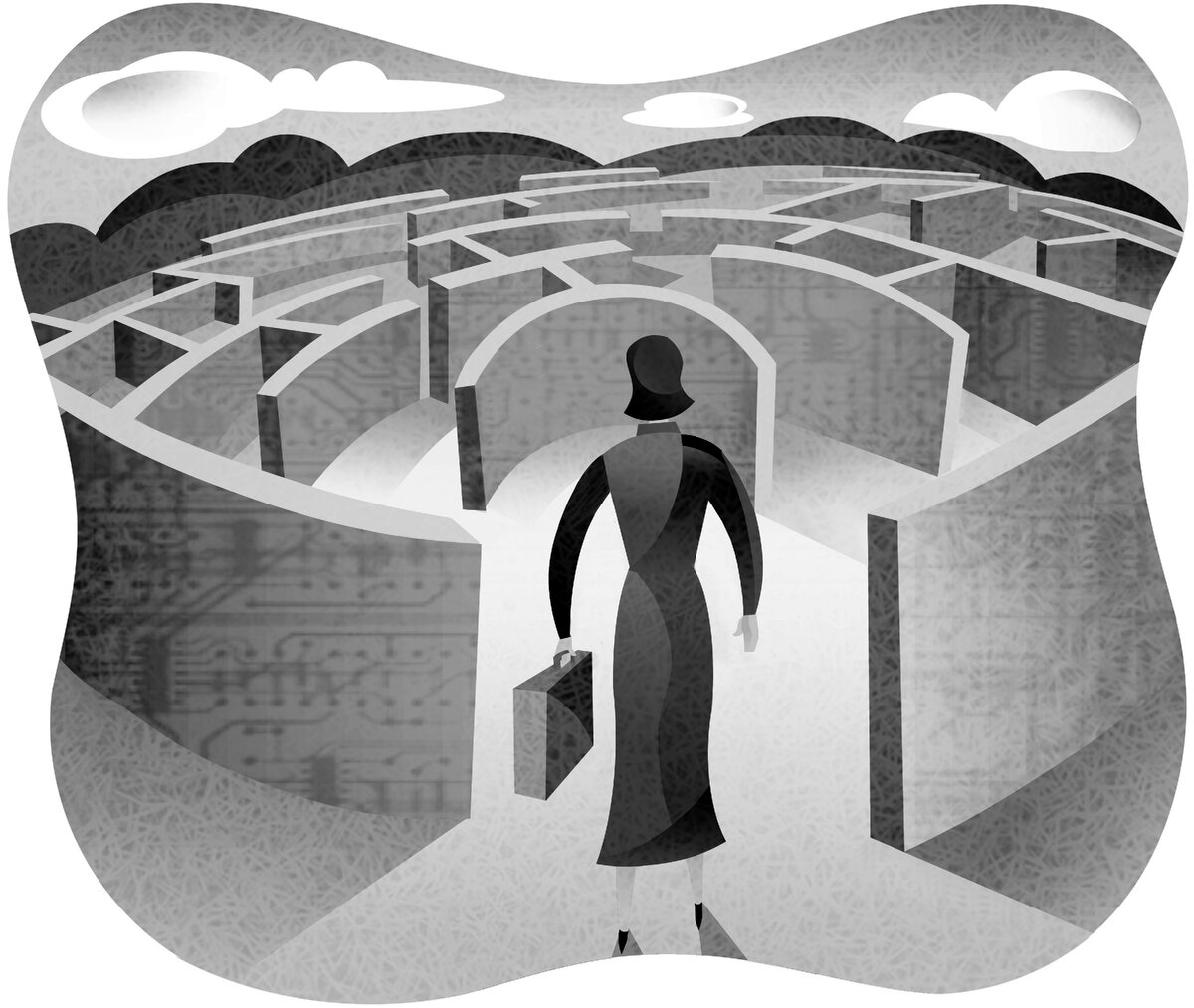 Задачи:
Провести теоретическое осмысление проектирования ООП НОО и ООО;
Активизировать мыслительную деятельность педагогов в осознании изменений, вносимых в обновлённый ФГОС; 
Принять дорожную карту мероприятий по обеспечению перехода на обновлённый ФГОС на 2021-2027 г.г.;
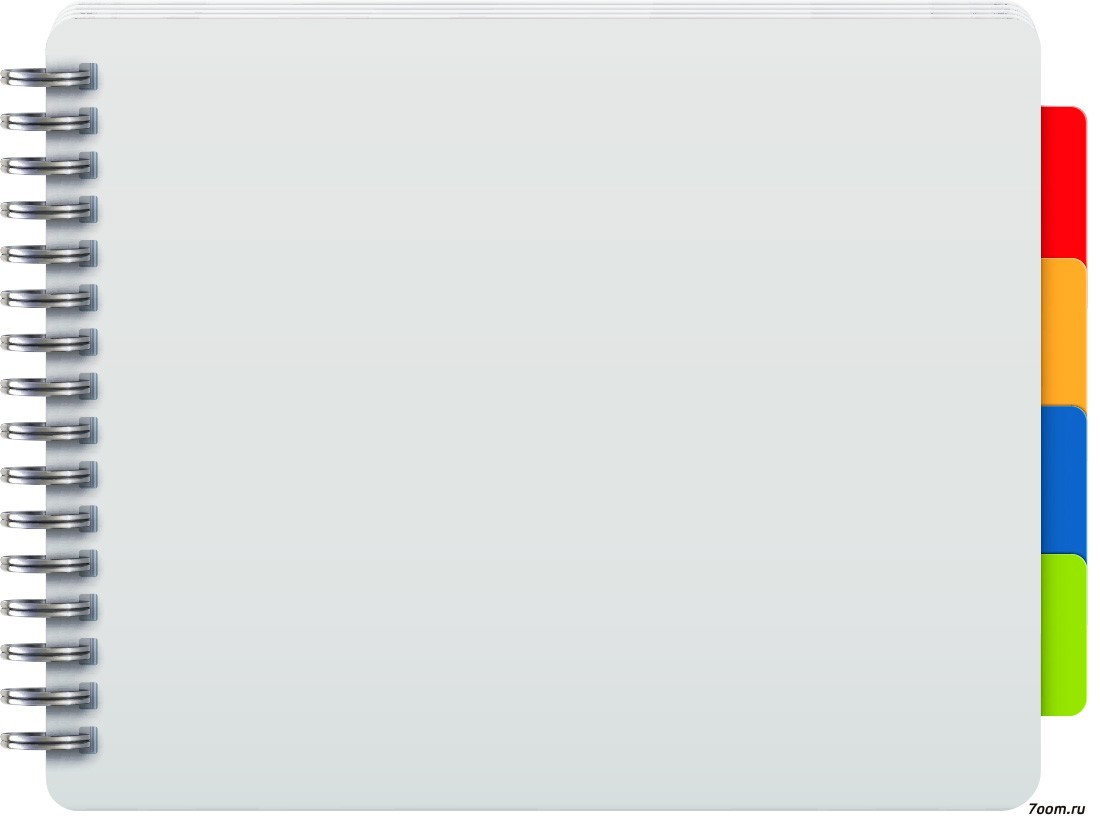 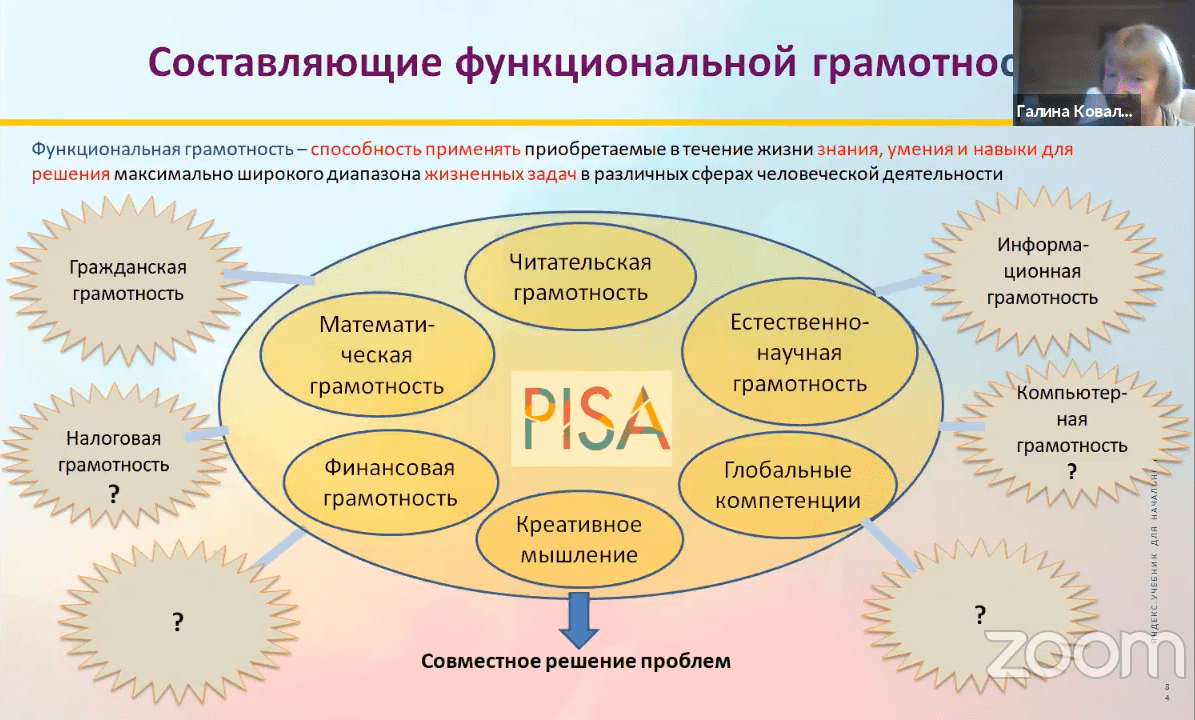 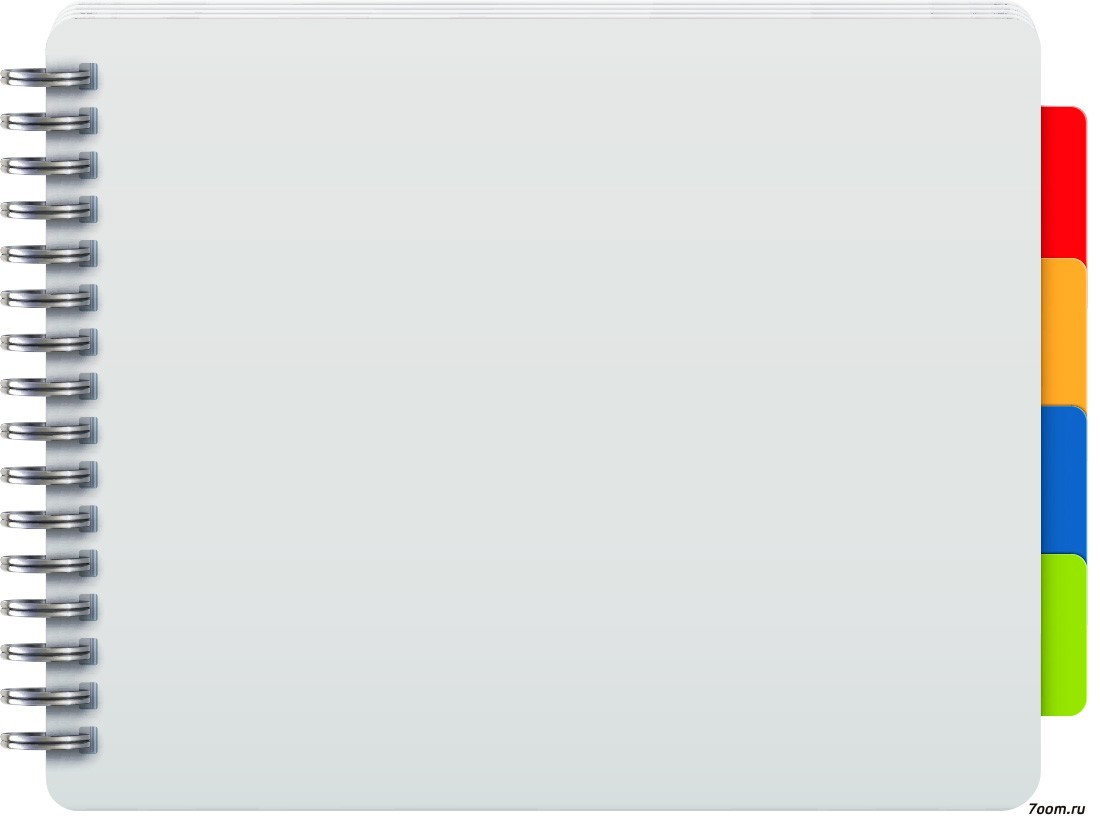 «От непрерывного педагогического образования 
к развитию профессиональной компетентности»
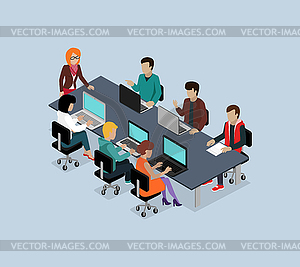 23.12.2021г.
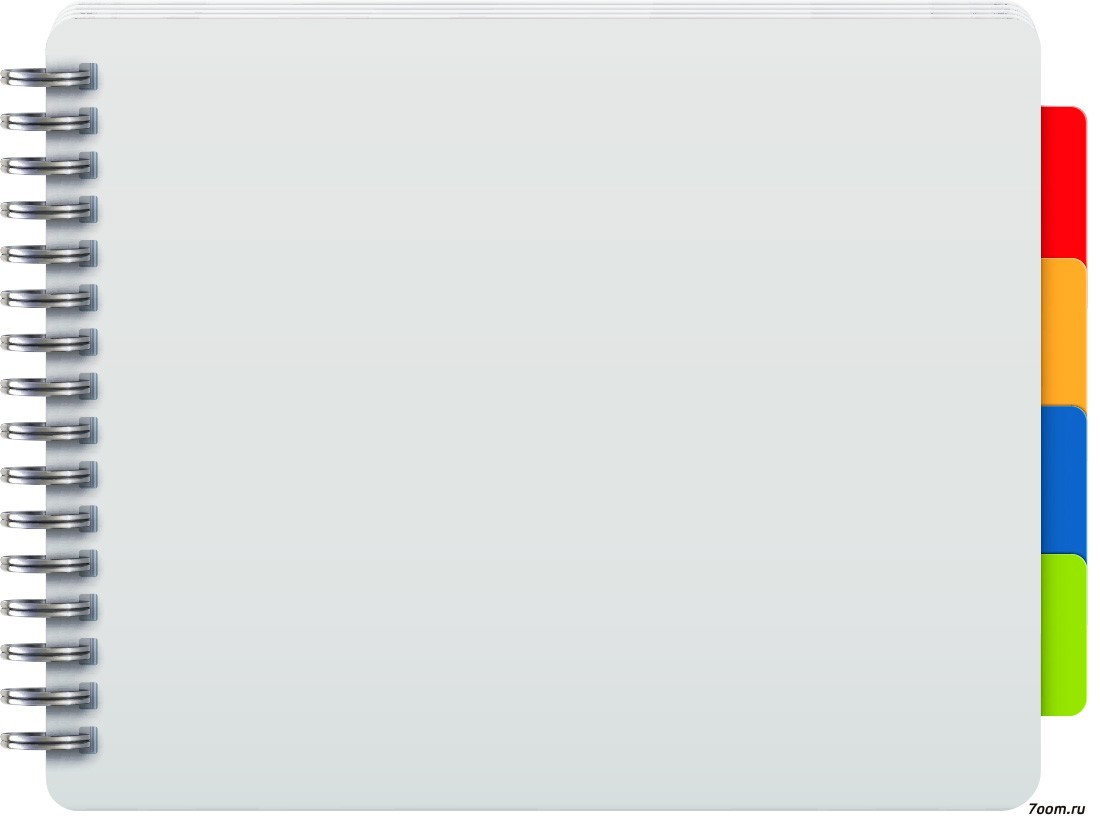 Цель педсовета:
Рассмотреть актуальные направления деятельности МОУ Дубковской СШ ЯМР в условиях перехода на обновлённый ФГОС
Задачи:
1.Провести теоретическое осмысление проектирования ООП НОО и ООО
2.Активизировать мыслительную деятельность педагогов в осознании изменений, вносимых в обновлённый ФГОС
3.Принять дорожную карту мероприятий по обеспечению перехода на обновлённый ФГОС на 2021 – 2027 годы
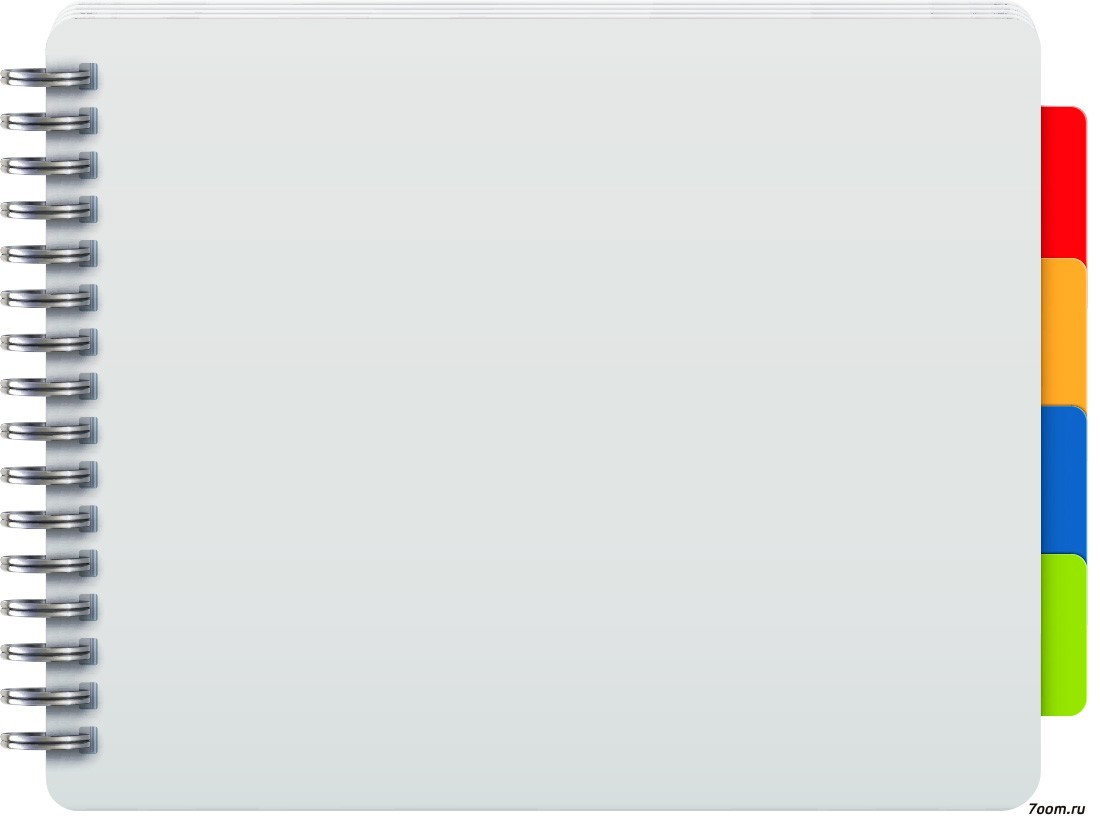 План педагогического совета:
1. Вступительное слово директора Н.Н.Суховой
«Вектор образования: вызовы, тренды, перспективы» 
2.Изменения в деятельности педагога в условиях реализации ФГОС НОО и ООО;
- зам. директора по УВР  Денисова В.А.
- зам. директора по УВР Сибагатулина С.А.
3.Обновление содержания образования в области ВД и ДО
- зам.директора по ВД и ДО Смирнова О.В.
4.Изменения во ФГОС по вопросам воспитания обучающихся
зам.директора по ВР Краснопёрова Т.А.
5. Принятие решений.
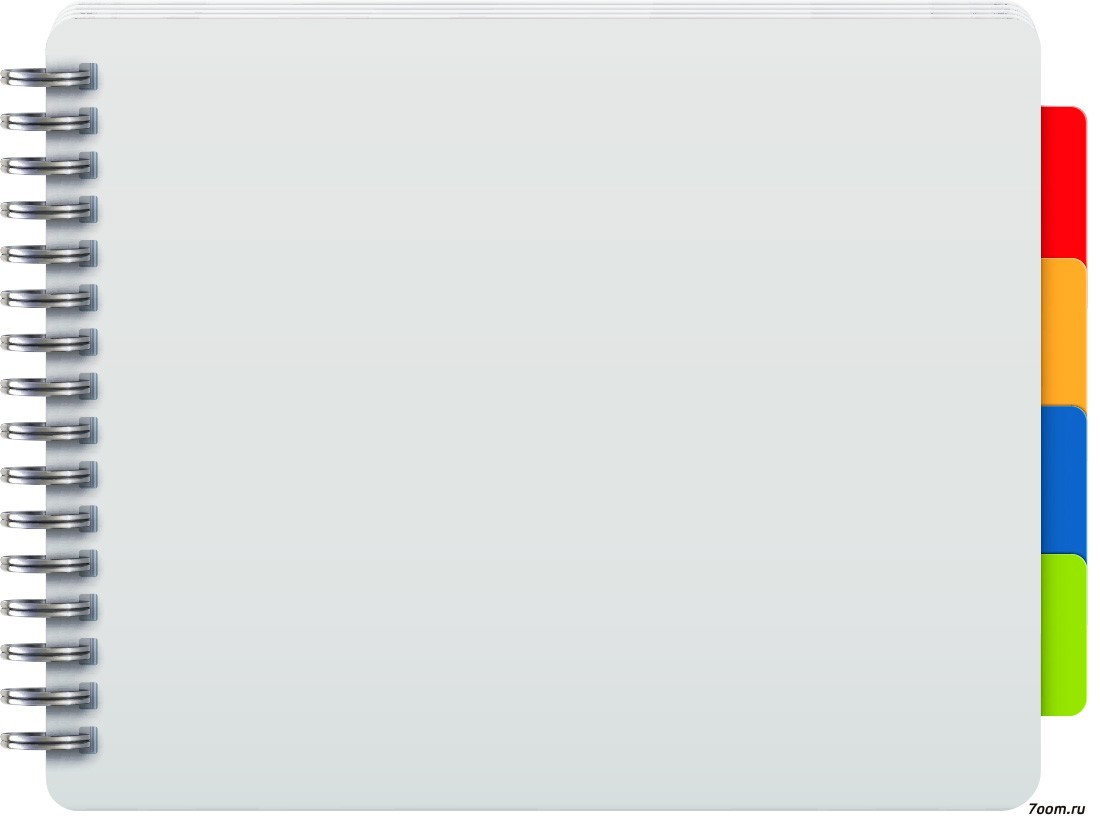 Решения педсовета:
Принять Дорожную карту мероприятий в МОУ Дубковской СШ ЯМР по обеспечению перехода  на новые ФГОС НОО, ФГОС ООО на 2021–2027 годы
Организационное обеспечение постепенного перехода на обучение по новым ФГОС НОО и ФГОС ООО
Нормативное обеспечение постепенного перехода на обучение по новым ФГОС НОО и ФГОС ООО
3. Методическое обеспечение постепенного перехода на обучение по новым ФГОС НОО и ФГОС ООО
4. Кадровое обеспечение постепенного перехода на обучение по новым ФГОС НОО и ФГОС ООО
5. Информационное обеспечение постепенного перехода на обучение по новым ФГОС НОО и ФГОС ООО